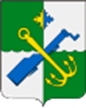 БЮДЖЕТ ДЛЯ ГРАЖДАНк проекту бюджета муниципального образования  «Подпорожский муниципальный район Ленинградской области» на 2023 год и плановый период 2024 и 2025 годов
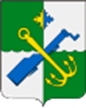 Административно – территориальное деление муниципального образования «Подпорожский муниципальный район Ленинградской области»
Подпорожский муниципальный район — 
		муниципальное образование в северо-восточной части 			Ленинградской области в бассейне рек Свирь и Оять. 			Площадь территории составляет 795 586 га (с учетом
		акватории Онежского озера). На севере район граничит с 		Республикой Карелия, на западе – с Вологодской областью, 		на юге и востоке – с Тихвинским и Лодейнопольским
районами Ленинградской области. Административным центром является 
г. Подпорожье. В состав Подпорожского муниципального района входят территории четырех городских поселений и одного сельского поселения:
         	Важинское городское 			Винницкое сельское
	поселение;				поселение

	Вознесенское городское 			
	поселение;

	Никольское городское 			
	поселение;	
		
	Подпорожское городское
	поселение;
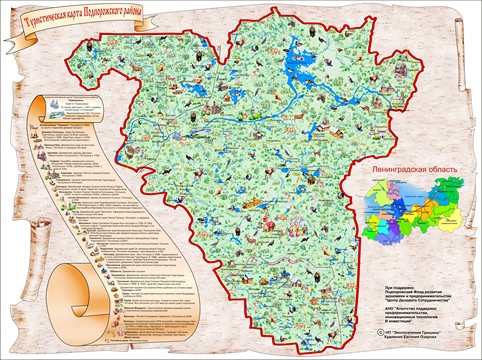 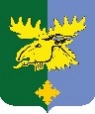 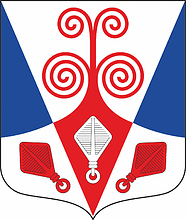 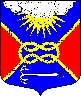 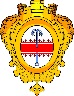 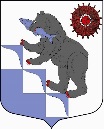 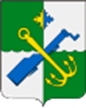 Численность населения по состоянию на 01.01.2022
Подпорожский муниципальный район – 26 547 человек
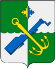 Основные понятия и термины
БЮДЖЕТ – форма образования и расходования денежных средств, предназначенных для финансового обеспечения задач и функций государства и местного самоуправленияДОХОДЫ БЮДЖЕТА - поступающие в бюджет денежные средства  (налоговые и неналоговые доходы, безвозмездные поступления ) РАСХОДЫ БЮДЖЕТА - выплачиваемые из бюджета денежные средстваДефицит бюджета - превышение расходов бюджета над его доходамиПРОФИЦИТ БЮДЖЕТА -  превышение доходов бюджета над его РАСХОДАМИБюджетные ассигнования - предельные объемы денежных средств, предусмотренных в соответствующем финансовом году для исполнения бюджетных обязательствМежбюджетные трансферты -  средства, предоставляемые одним   бюджетом бюджетной системы Российской Федерации другому бюджету бюджетной системы Российской ФедерацииОТЧЕТНЫЙ ФИНАНСОВЫЙ ГОД – ГОД, ПРЕДШЕСТВУЮЩИЙ ТЕКУЩЕМУ ФИНАНСОВОМУ ГОДУТЕКУЩИЙ ФИНАНСОВЫЙ ГОД – ГОД, В КОТОРОМ осуществляется ИСПОЛНЕНИЕ БЮДЖЕТА, СОСТАВЛЕНИЕ И РАССМОТРЕНИЕ ПРОЕКТА БЮДЖЕТА НА ОЧЕРЕДНОЙ ФИНАНСОВЫЙ ГОД (ОЧЕРЕДНОЙ ФИНАНСОВЫЙ ГОД И ПЛАНОВЫЙ ПЕРИОД)ОЧРЕДНОЙ Финансовый ГОД – ГОД, СЛЕДУЮЩИЙ ЗА ТЕКУЩИМ ФИНАНСОВЫМ ГОДОМПЛАНОВЫЙ ПЕРИОД – ДВА ФИНАНСОВЫХ ГОДА, СЛЕДУЮЩИЕ ЗА ОЧЕРЕДНЫМ ФИНАНСОВЫМ ГОДОМ
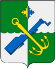 Цели и задачи бюджетной политикиПодпорожского муниципального района на 2023-2025 годы
Стратегическая приоритизация расходов 

Обеспечение сбалансированности и долговой устойчивости бюджета

Увеличение доходной базы консолидированного бюджета Подпорожского муниципального района

Повышение эффективности управления бюджетными расходами
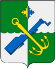 Основы составления проекта бюджета муниципального образования «Подпорожский муниципальный район Ленинградской области» на 2023 год и  плановый период 2024 и 2025 годов:
Статья 184 Бюджетного кодекса  Российской Федерации
Положения Послания Президента Российской Федерации Федеральному Собранию Российской Федерации  от 21 апреля 2021 года
Концепция повышения эффективности бюджетных расходов в 2019-2024 годах (распоряжение Правительства Российской Федерации от 31 января 2019 года №117-р)
Указы Президента Российской Федерации от 12 мая 2012 года № 597, от 07 мая 2018 года № 204, от 21 июля 2020 года № 474
Показатели прогноза социально – экономического развития Ленинградской области и Подпорожского муниципального района Ленинградской области на 2023 -2025 годы
Основные направления бюджетной и налоговой политики муниципального образования «Подпорожский муниципальный район Ленинградской области» на 2023-2025 годы
Муниципальные программы
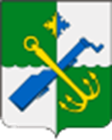 Основные показатели прогноза социально -экономического развития Подпорожского муниципального района
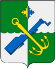 Основные параметры бюджета муниципального образования «Подпорожский  муниципальный район Ленинградской области» на 2023 - 2025 годы
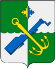 Доходы, поступающие в бюджет муниципального образования «Подпорожский муниципальный район Ленинградской области»
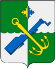 Структура доходов бюджета муниципального образования «Подпорожский  муниципальный район Ленинградской области»
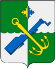 Динамика поступлений НДФЛ в бюджет района в 2022-2023 годах
(тыс. руб.)
+22 892,2
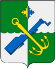 Динамика безвозмездных поступлений из бюджетов других уровней 2022- 2023 гг.
(тыс. руб.)
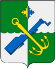 Формирование расходов осуществляется в соответствии с расходными обязательствами, обусловленными установленным законодательством разграничением полномочий, исполнение которых должно производиться в очередном финансовом году за счет средств соответствующих бюджетовКак детализируются расходы?
Программные  расходы
Муниципальные
программы
10 программ
Функциональная структура
10 разделов
Направление средств
Ведомственная структура
Главные распорядители бюджетных средств
3 ГРБС
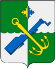 При формировании расходной части бюджета муниципального образования «Подпорожский  муниципальный район Ленинградской области» на 2023 год и на плановый период 2024-2025  годов были определены следующие приоритеты:
О
Обеспечение выплаты заработной платы работникам муниципальных учреждений
Обеспечение реализации задач, поставленных в Указах Президента Российской Федерации от 12 мая 2012 года № 597, от 07 мая 2018 года № 204 и от 21 июля 2020 года № 474
Обеспечение обязательств в сфере образования с учетом гарантированных муниципальных услуг и нормативных затрат на их оказание
Обеспечение доли расходов на финансирование обязательств, софинансируемых за счет субсидий из областного бюджета Ленинградской области
Обеспечение мер сбалансированности местных бюджетов городских и сельского поселений Подпорожского муниципального района
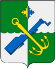 Структура расходов бюджета муниципального образования «Подпорожский муниципальный район Ленинградской области» на 2023 год
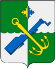 Проект бюджета муниципального образования «Подпорожский муниципальный район Ленинградской области» на 2023 год в разрезе разделов и подразделов классификации расходов
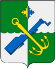 Расходы на социально - культурную сферу
Приоритетом бюджетной политики по-прежнему будет являться улучшение качества жизни населения, адресное решение проблем, предоставление  качественных муниципальных услуг.
Объем расходов бюджета района на финансирование отраслей социально-культурной сферы и реализацию мероприятий в сфере образования, социальной политики с учетом средств бюджета Ленинградской области, передаваемых в рамках софинансирования расходных полномочий и исполнения государственных полномочий в 2023 году составит 854 844,6тыс. руб.,  или  67,7 % расходной части бюджета  района.
Динамика и структура расходов бюджета, тыс. рублей
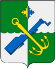 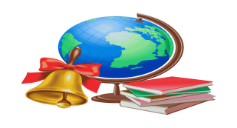 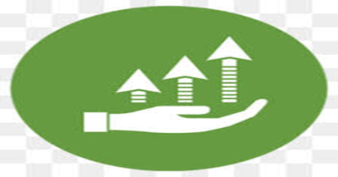 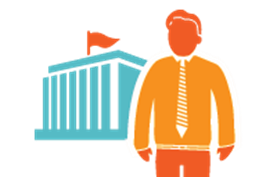 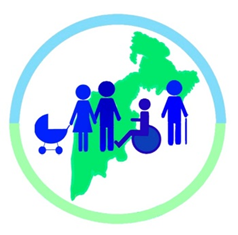 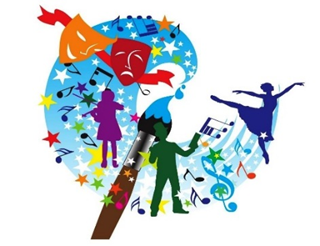 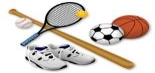 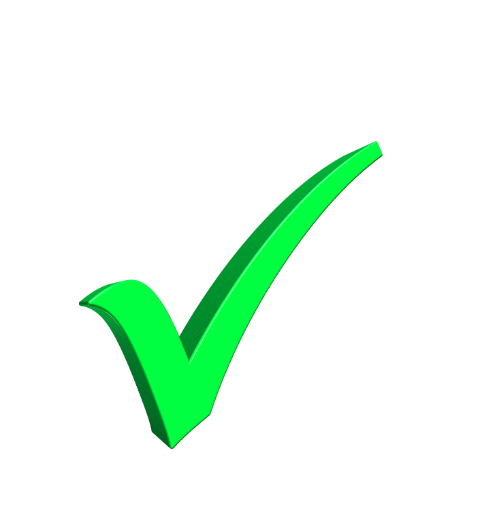 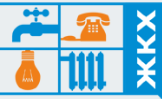 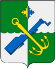 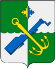 Раздел «Национальная экономика» Общий объем расходов в 2023 году 42 876,7 тыс. руб.
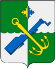 Структура расходов бюджета на 2023 год в программном формате:
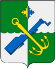 Муниципальная программа «Современное образование Подпорожского района»
740 959,8 тыс. руб., или 58,7 % от общего объема расходов бюджета 		на 2023 год
		



                                                                                                                                                                                              (тыс. руб.)
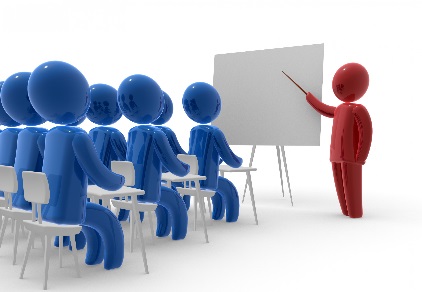 Цель: Повышение доступности качественного образования, соответствующего требованиям инновационного развития экономики Подпорожского муниципального района, региона и страны в целом, современным требованиям общества
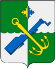 Муниципальная программа «Развитие молодежной политики, физической культуры, массового спорта и приобщение к здоровому образу жизни жителей Подпорожского муниципального района»
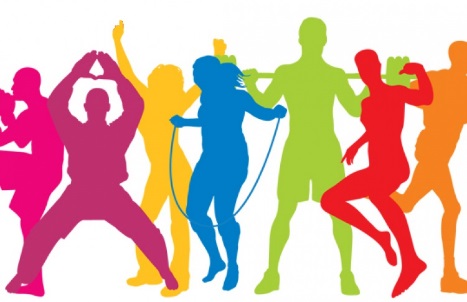 32 301,4 тыс. руб., или 2,6 % от общего объема расходов бюджета 		  на 2023 год
		
                                                                                                                                                                                      
 







							                (тыс. руб.)
Цель: Развитие потенциала молодежи Подпорожского муниципального района в интересах общества и государства, создание условий для систематических занятий   физической культурой и массовым спортом, приобщение к здоровому образу жизни жителей Подпорожского муниципального района, создание и оснащение объектов физической культуры и спорта в Подпорожском муниципальном районе.
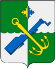 Муниципальная программа «Безопасность Подпорожского муниципального района Ленинградской области»
9 353,3 тыс. руб., или 0,7 % от общего объема расходов бюджета 		           на 2023 год

		

								   


								    (тыс. руб.)
Цель: Повышение уровня безопасности жизнедеятельности населения на территории Подпорожского муниципального          района.
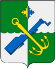 Муниципальная программа«Экономическое  развитие Подпорожского муниципального района»
6 924,2 тыс. руб., или 0,5 % от общего объема расходов бюджета 		        на 2023 год
		        
		




							         
							         (тыс. руб.)
Цель: Повышение качества жизни за счёт развития современного конкурентоспособного экономического комплекса, включающего развитие промышленного потенциала,  агропромышленного комплекса, индустрии отдыха и туризма.
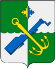 Муниципальная программа «Управление муниципальными финансами и муниципальным долгом муниципального образования «Подпорожский муниципальный район Ленинградской области»
244 105,0 тыс. руб., или 19,3 % от общего объема расходов 
		          на 2023 год






							          (тыс. руб.)
Цель: Обеспечение долгосрочной сбалансированности и устойчивости бюджетной системы Подпорожского муниципального района.
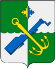 Муниципальная программа «Устойчивое  общественное  развитие Подпорожского муниципального района»
2 075,2 тыс. руб., или 0,2 % от общего объема расходов 
		             на 2023 год





							(тыс. руб.)
Цель: Создание условий для устойчивого общественного  развития Подпорожского муниципального района.
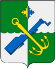 Муниципальная программа «Управление муниципальной собственностью и земельными ресурсами МО "Подпорожский муниципальный район»
3 860,0 тыс. руб., или 0,3% от общего объема расходов 				на 2023 год




							


							        (тыс. руб.)
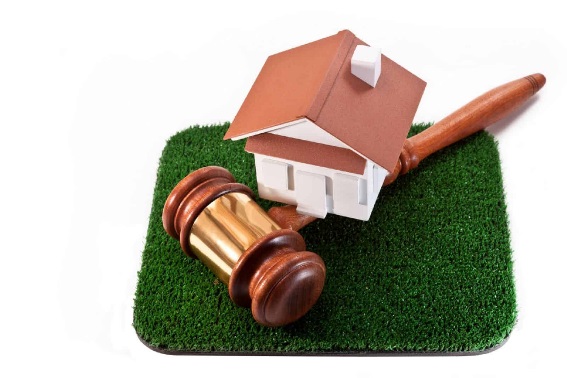 Цель: Повышение эффективности управления и распоряжения муниципальной собственностью и земельными ресурсами, создание условий для устойчивого развития территории Подпорожского муниципального района
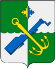 Муниципальная программа«Энергосбережение и повышение энергетической эффективности в муниципальных учреждениях муниципального образования «Подпорожский муниципальный район Ленинградской области»
1 350,0 тыс. руб., или 0,1 % от общего объема расходов 
		          на 2023 год





 							(тыс. руб.)
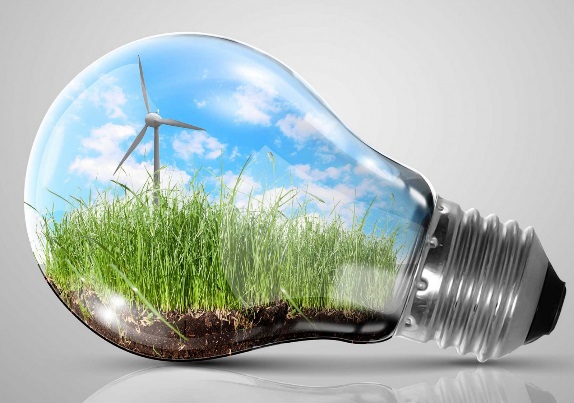 Цель: Эффективное использование энергетических ресурсов.
3 860,0 тыс. руб., или 0,3% от общего объема расходов 				на 2023 год




							

							  (тыс. руб.)
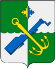 Муниципальная программа«Организация транспортного обслуживания населения в границах Винницкого сельского поселения, между поселениями в границах Подпорожского муниципального района»
27400,0 тыс. руб., или 2,2 % от общего объема расходов 
		          на 2023 год







						                           (тыс. руб.)
Цель: Создание условий для устойчивого и безопасного функционирования пассажирского транспорта, направленного на удовлетворение потребности населения Подпорожского муниципального района в транспортных услугах.
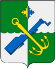 Муниципальная программа«Социальная поддержка отдельных категорий граждан в Подпорожском муниципальном районе»
60 867,6 тыс. руб., или 4,8% от общего объема расходов 
			на 2023 год






							            (тыс. руб.)
Цель: Повышение уровня и качества жизни отдельных категорий граждан.
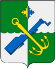 Межбюджетные трансферты
В 2023 году предусмотрены бюджетные ассигнования на оказание финансовой помощи бюджетам поселений в сумме 244 105,0 тыс. руб., из них:
	-дотации на выравнивание бюджетной обеспеченности муниципальных образований поселений из бюджета Подпорожского муниципального района 93 134,0 тыс. руб.;
	-дотации на выравнивание бюджетной обеспеченности поселений за счет средств областного бюджета 84 371,0 тыс. руб.;
	-иные межбюджетные трансферты на решение вопросов местного значения поселений 66 600,0 тыс. руб., в том числе на  сохранение целевых показателей повышения оплаты труда работникам муниципальных учреждений культуры 8 600,0 тыс. руб.
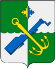 Адресная инвестиционная программа в 2023 году за счет средств местного бюджета
В рамках реализации федерального проекта «Развитие физической культуры и массового спорта» в части реализации мероприятий по строительству и реконструкции спортивных объектов предусмотрены средства местного бюджета в доле софинансирования расходов на строительство объекта «Строительство стадиона с футбольным полем с искусственным покрытием по адресу: Ленинградская область, Подпорожский муниципальный район, Подпорожское городское поселение, г. Подпорожье, ул. Парковая, участок № 15» в сумме 10 313,5 тыс. руб.
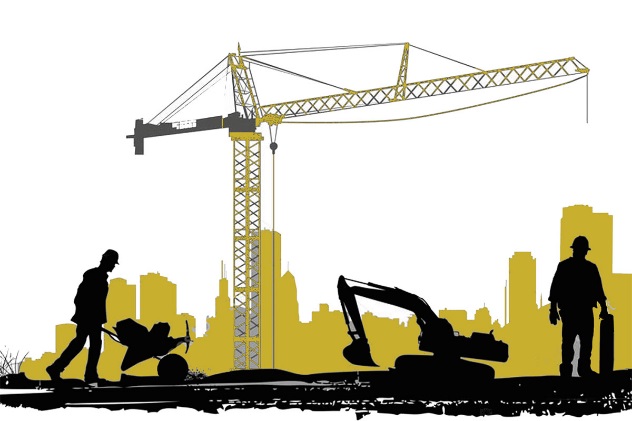 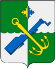 "Бюджет для граждан" в доступной для широкого круга пользователей форме раскрывает информацию о проекте бюджета Подпорожского муниципального района на 2023 год н на плановый период 2024 и 2025 годов. Разработчиком презентации "Бюджет для граждан" является Комитет финансов Администрации муниципального образования «Подпорожский муниципальный район Ленинградской области».
Контактная информация:Председатель комитета финансов: Акинфова Елена ВладимировнаАдрес: Ленинградская область, г. подпорожье, пр. ленина, 3Телефон (факс)  8(813 65)21417 (21311)Адрес электронной почты:  podporogye@yandex.ruРежим работыс 8-30 до 17-30    пн,вт,ср,чт,птобед с 13-00 до 14-00   Выходные сб,всИнформация  размещена на официальном сайте комитета финансов администрации  муниципального образования «подпорожский муниципальный район ЛЕНИНГРАДСКОЙ ОБЛАСТИ»kf.podadm.ru
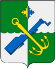 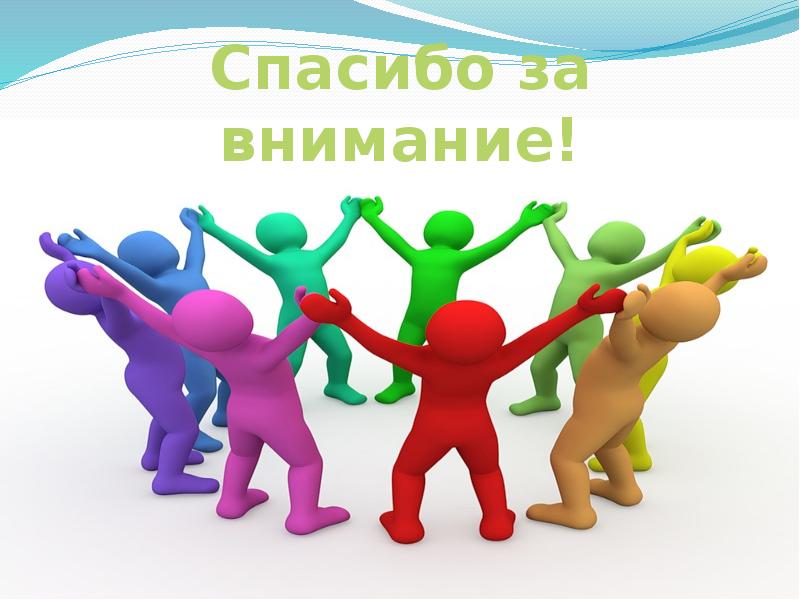